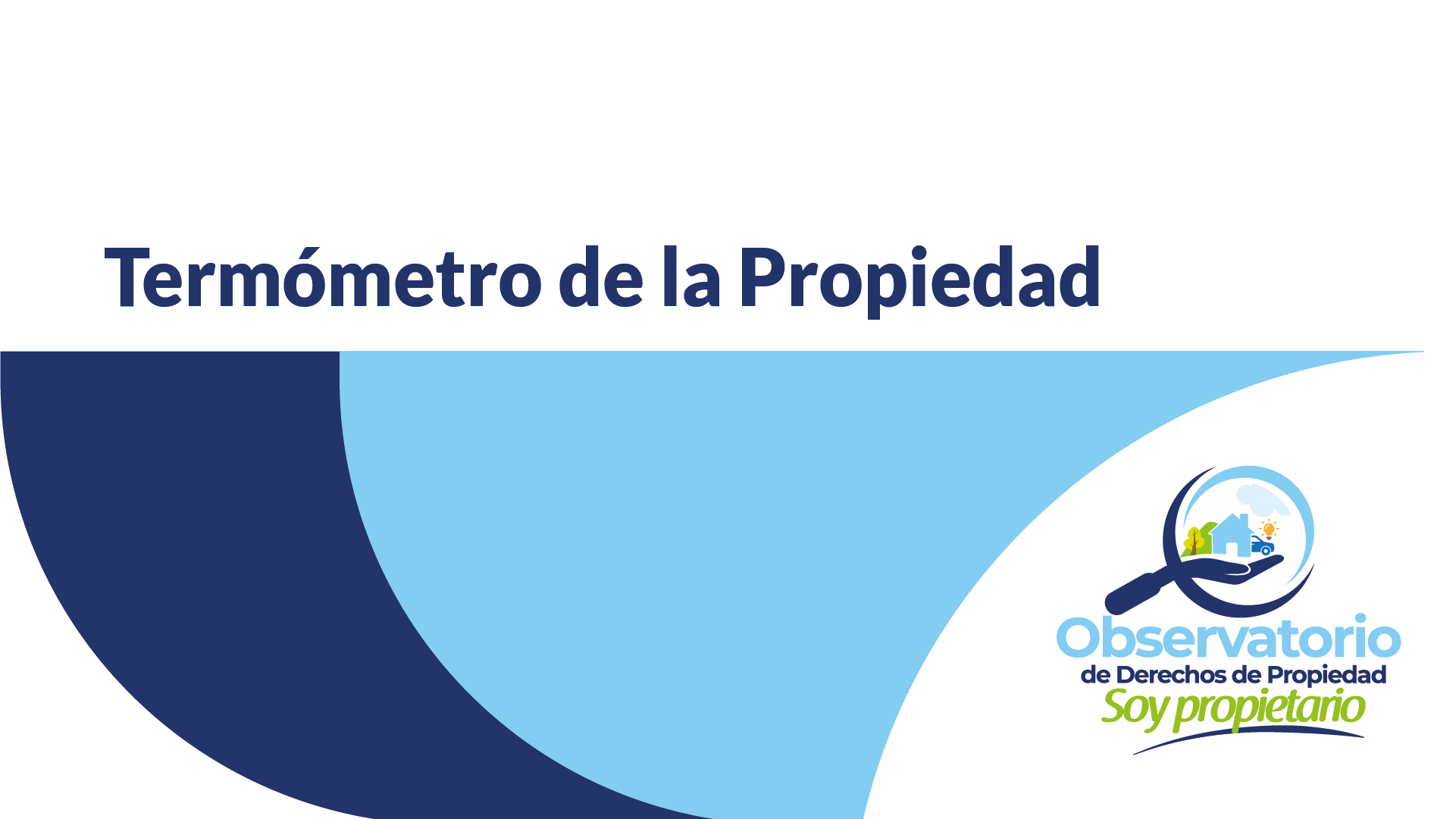 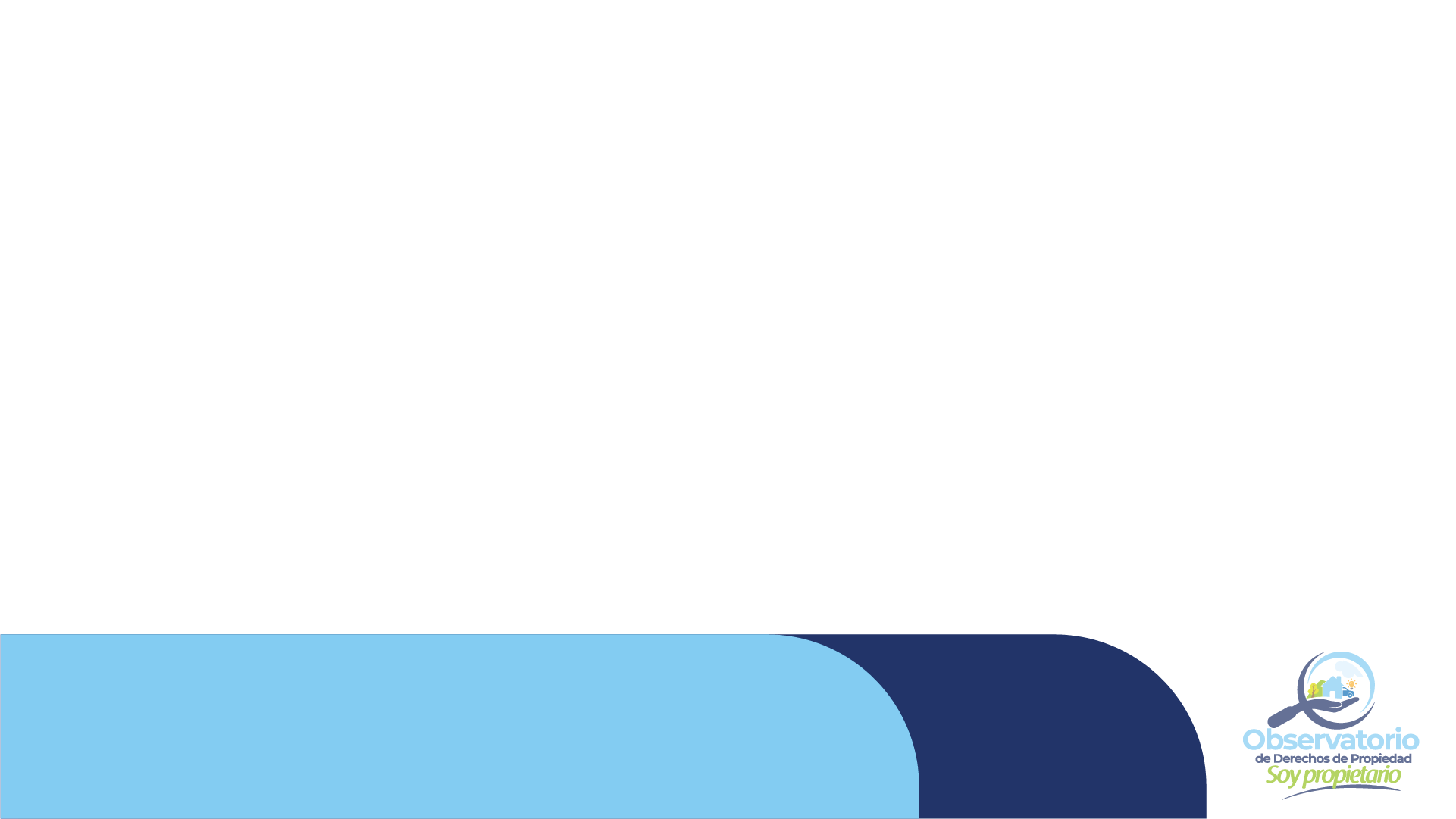 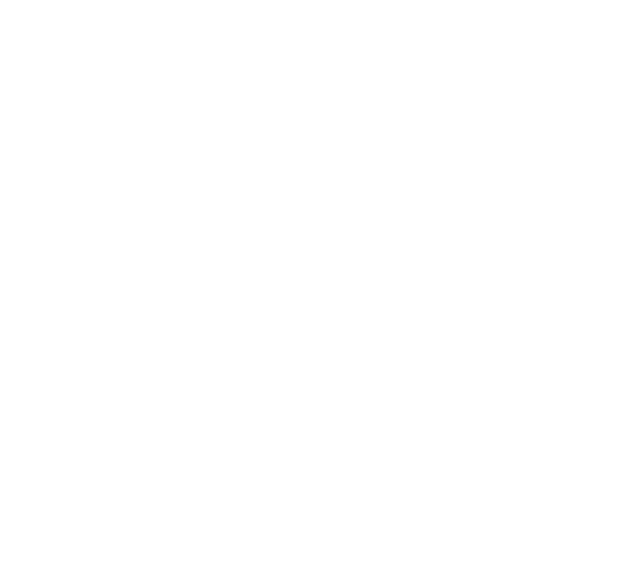 DELITOS CONTRAEL PATRIMONIO
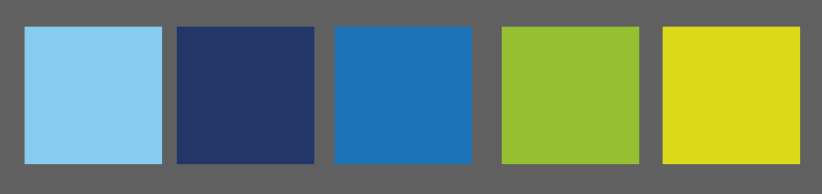 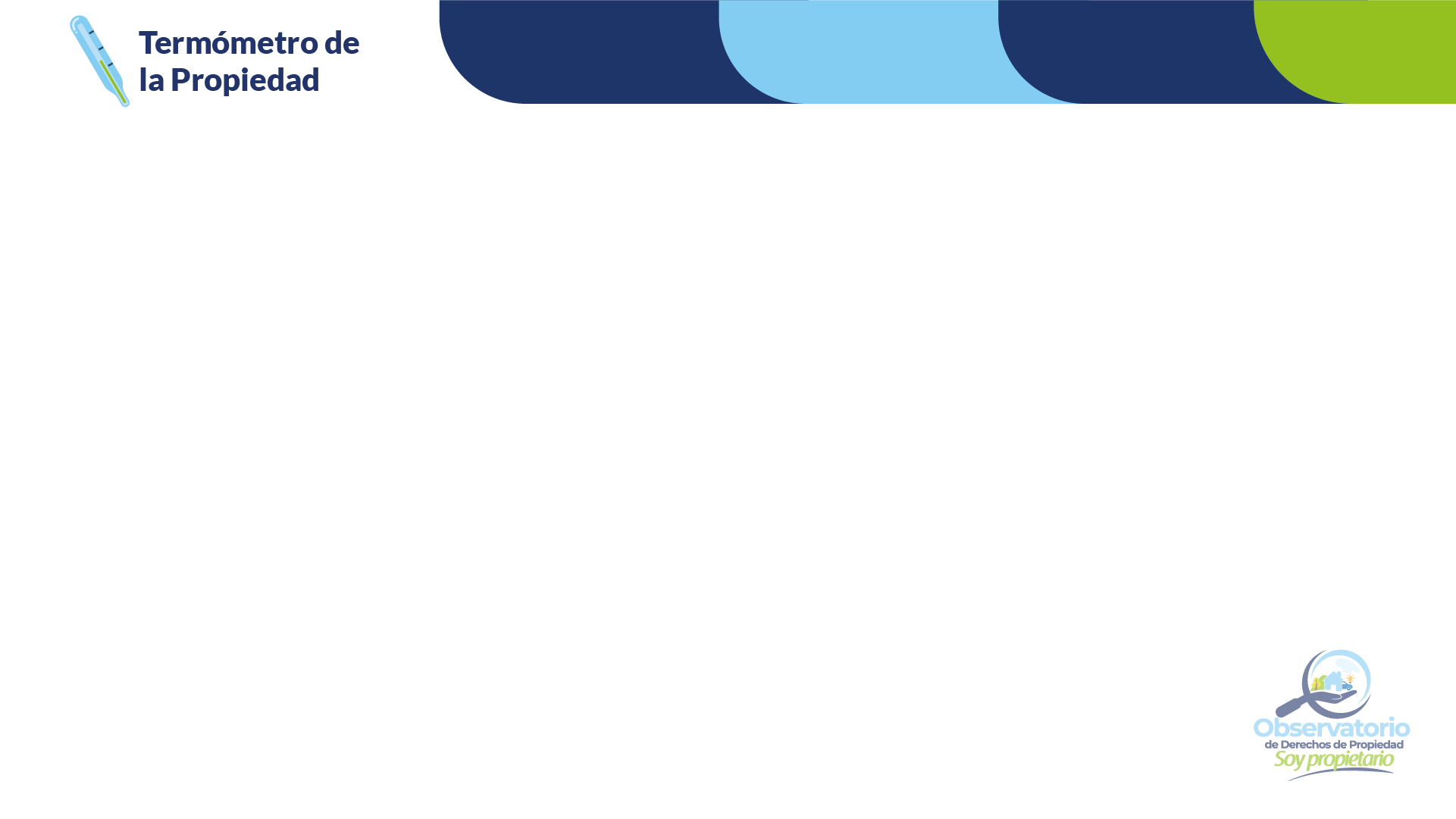 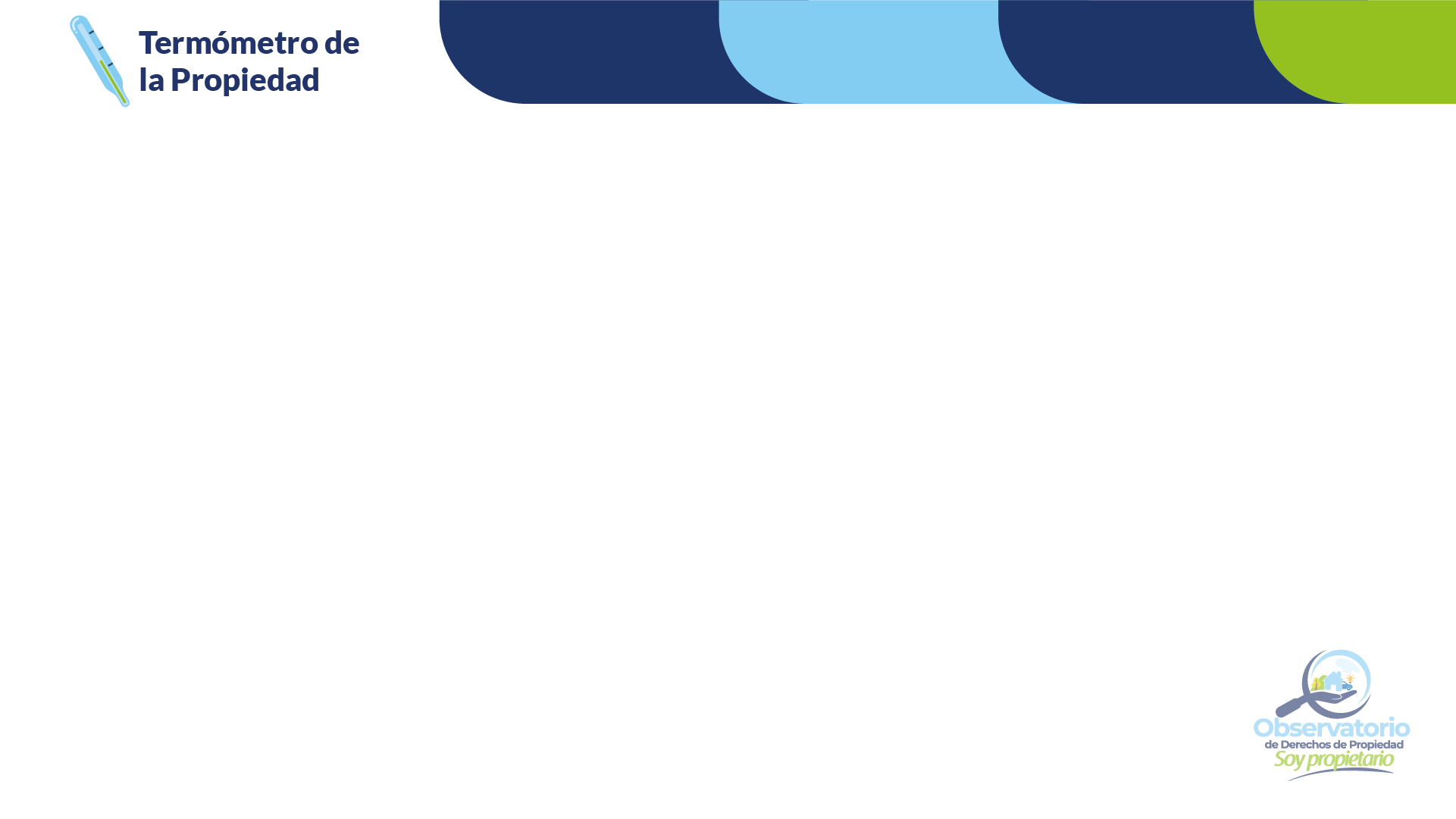 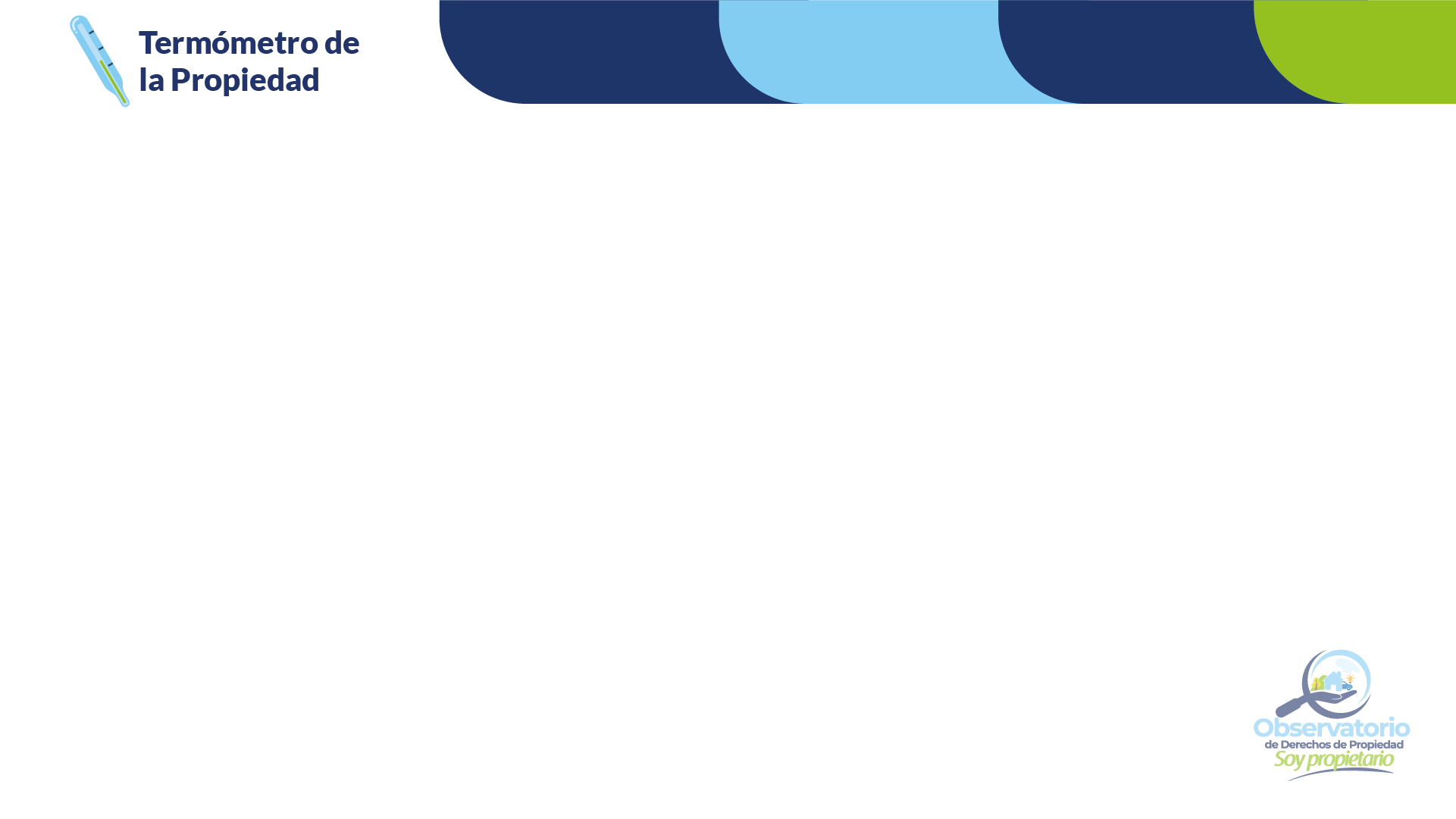 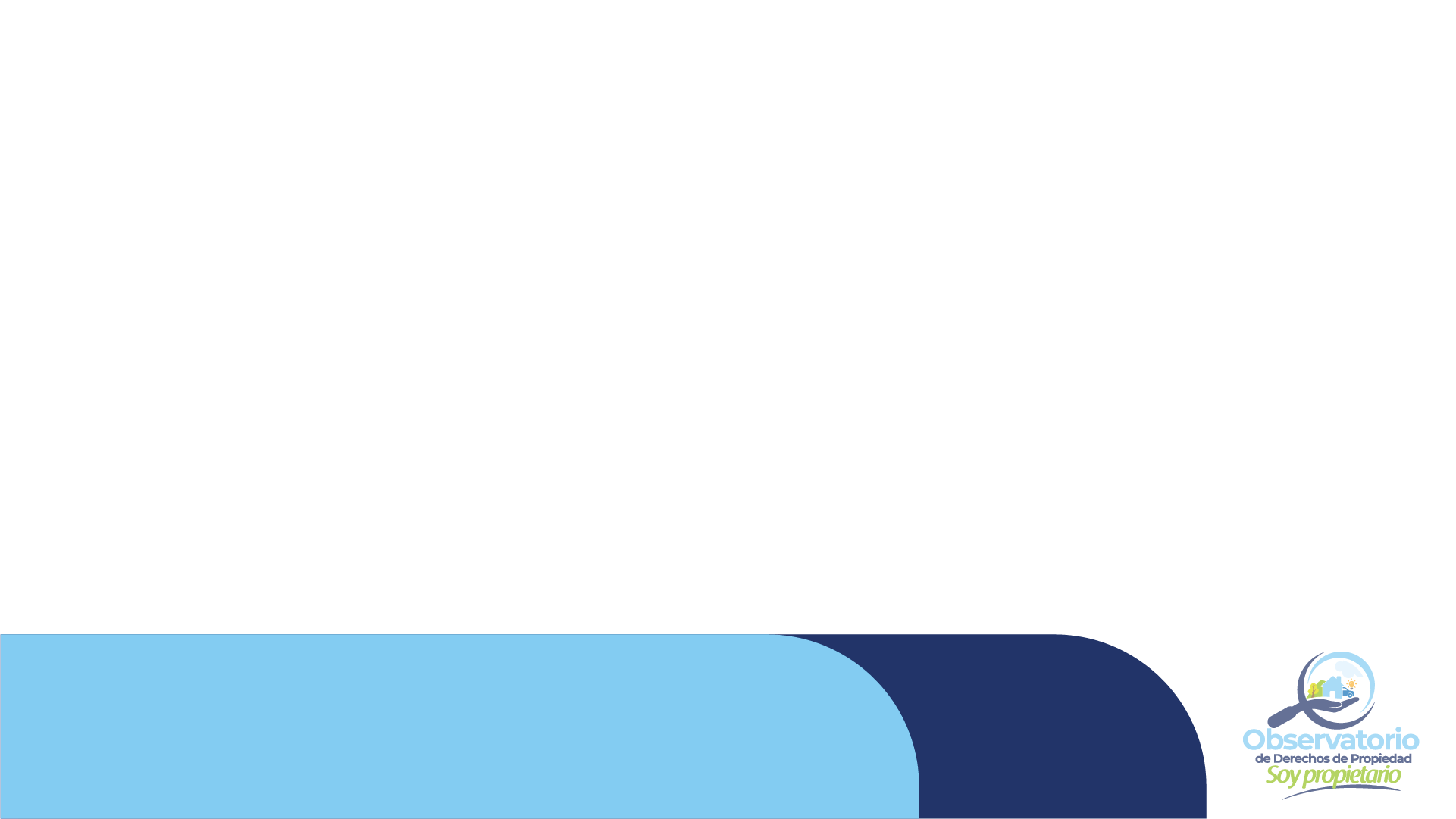 DENUNCIAS POR DELITOS CONTRA EL PATRIMONIO
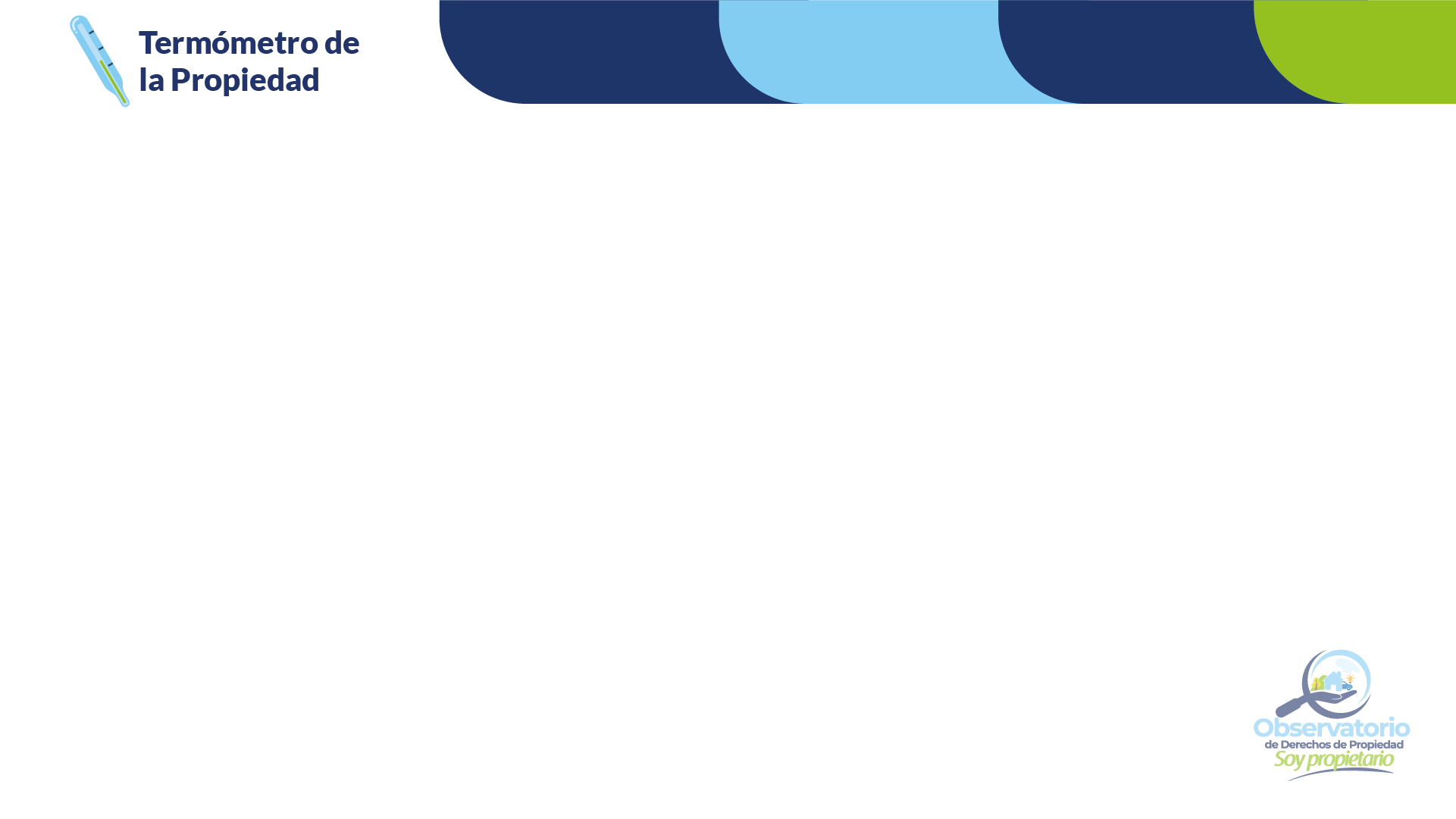 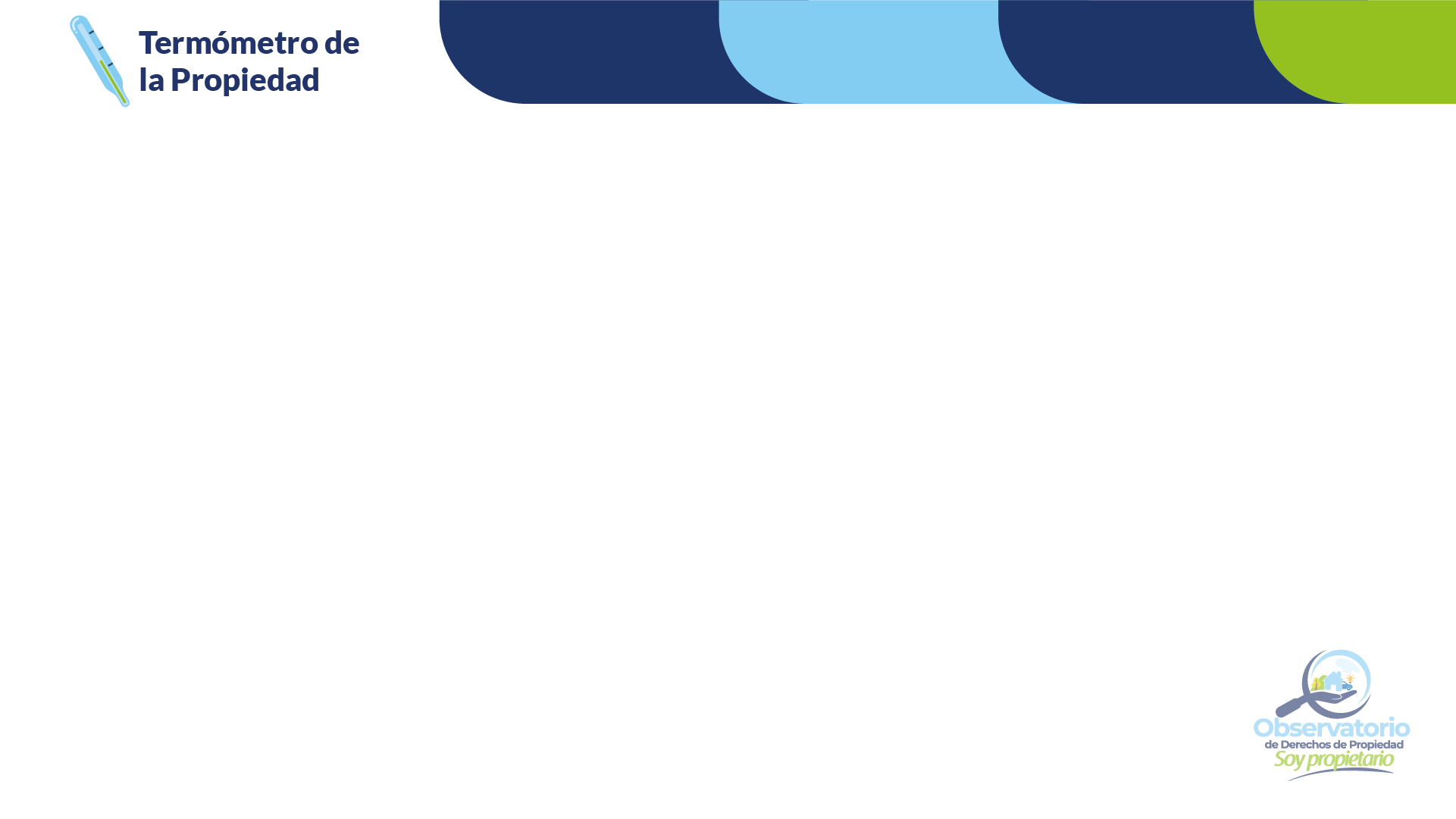 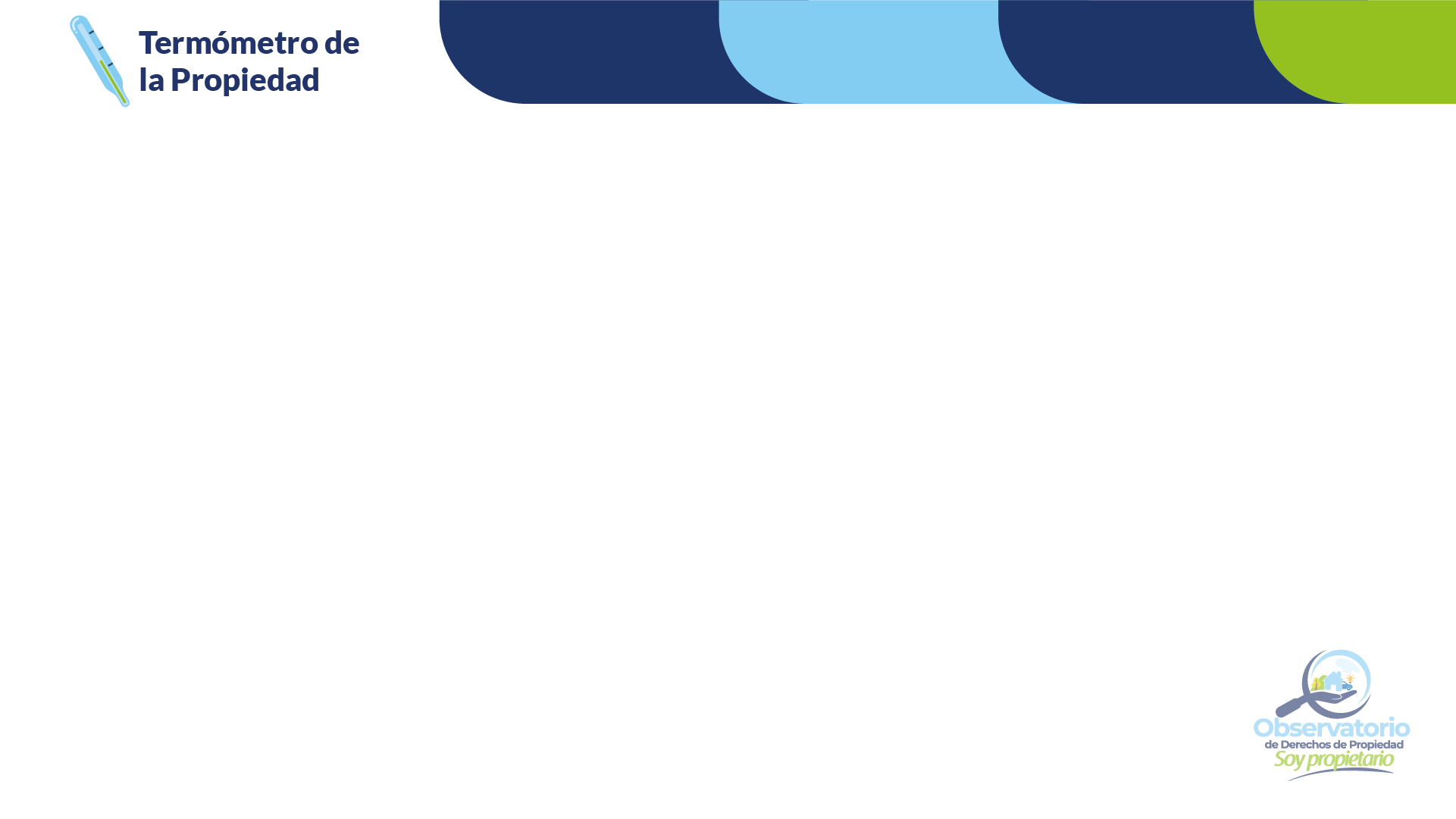 Total de Denuncias por Delitos contra la Propiedad Intelectual Enero-Mayo 2021
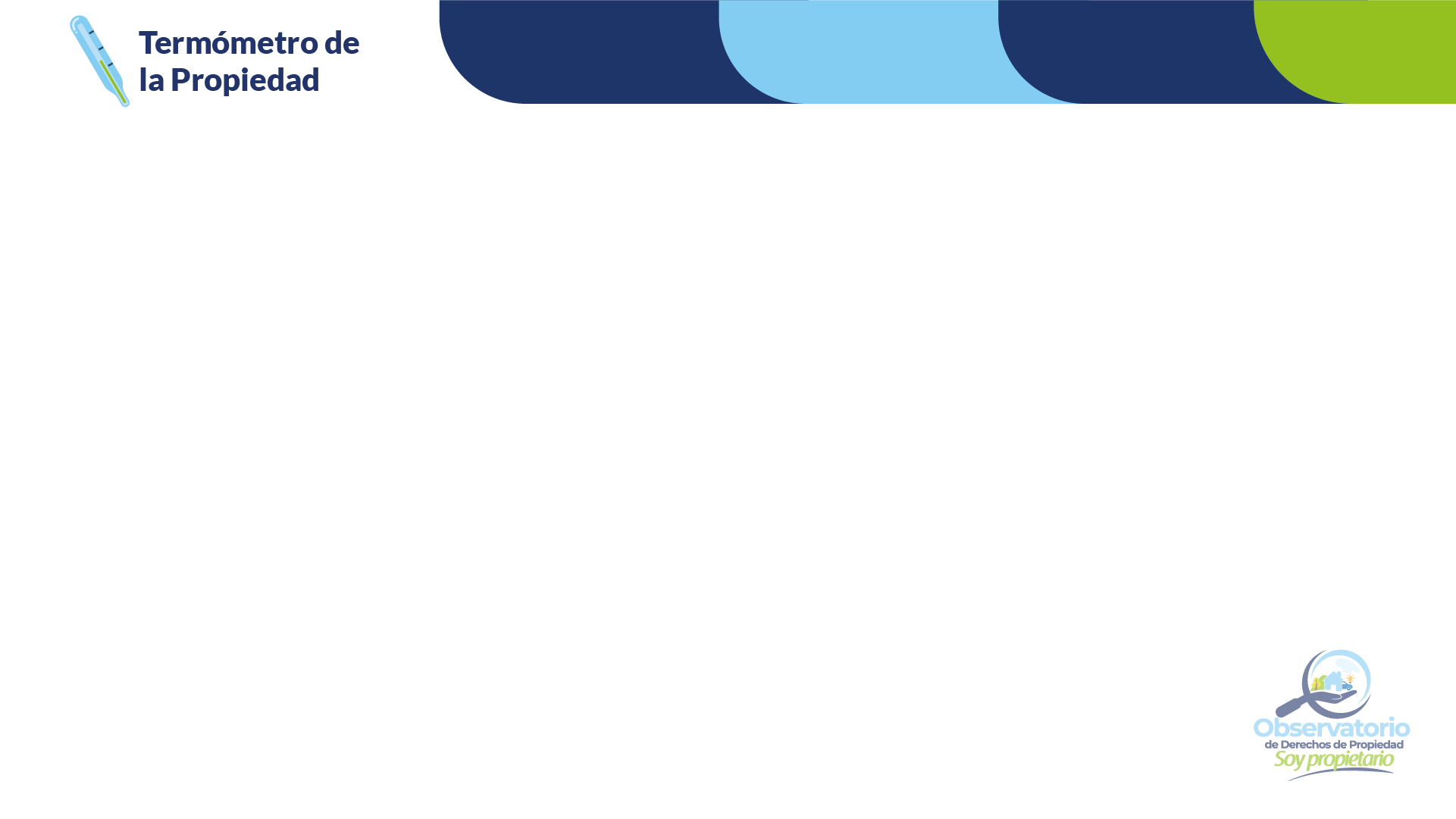 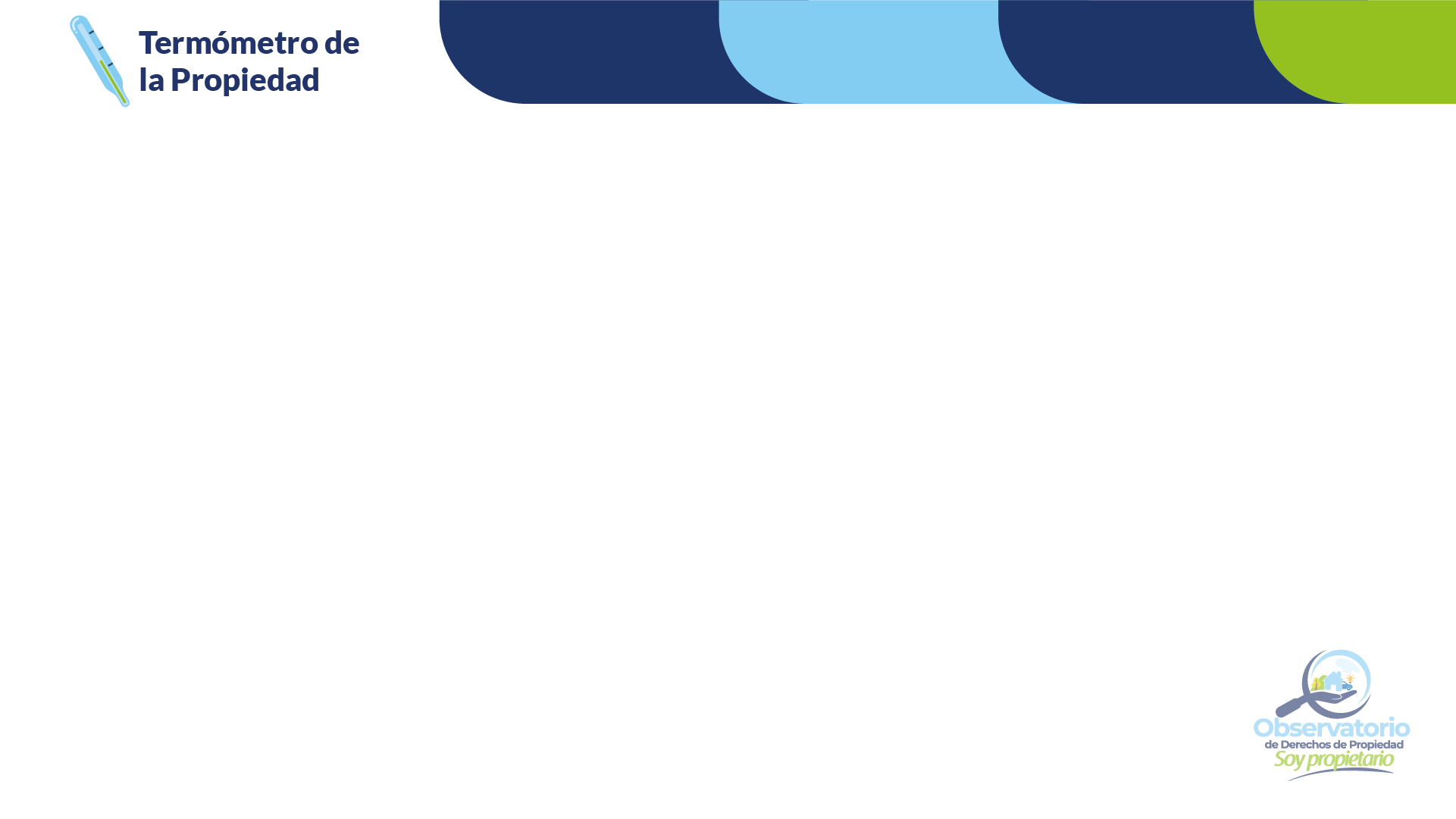 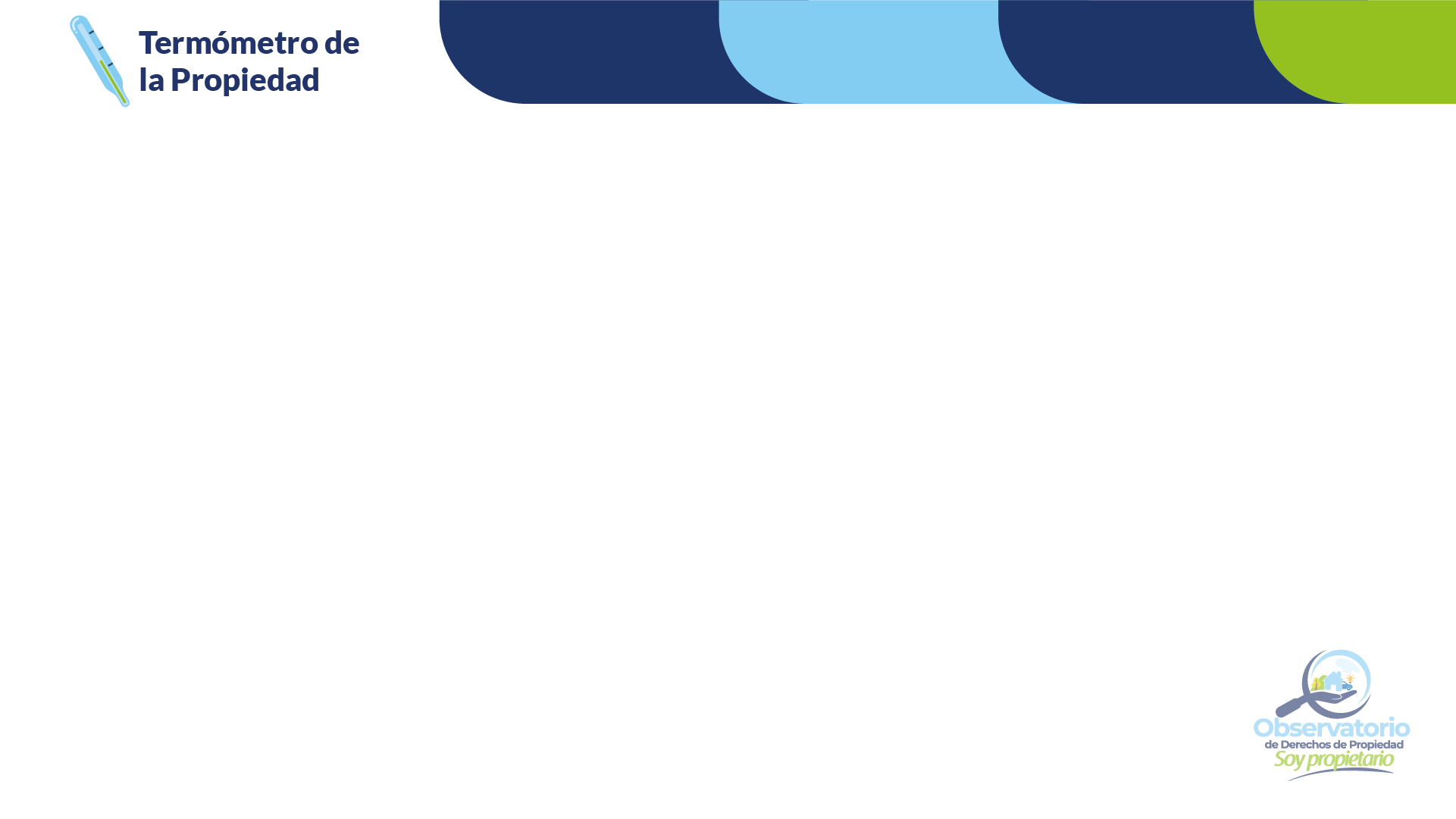 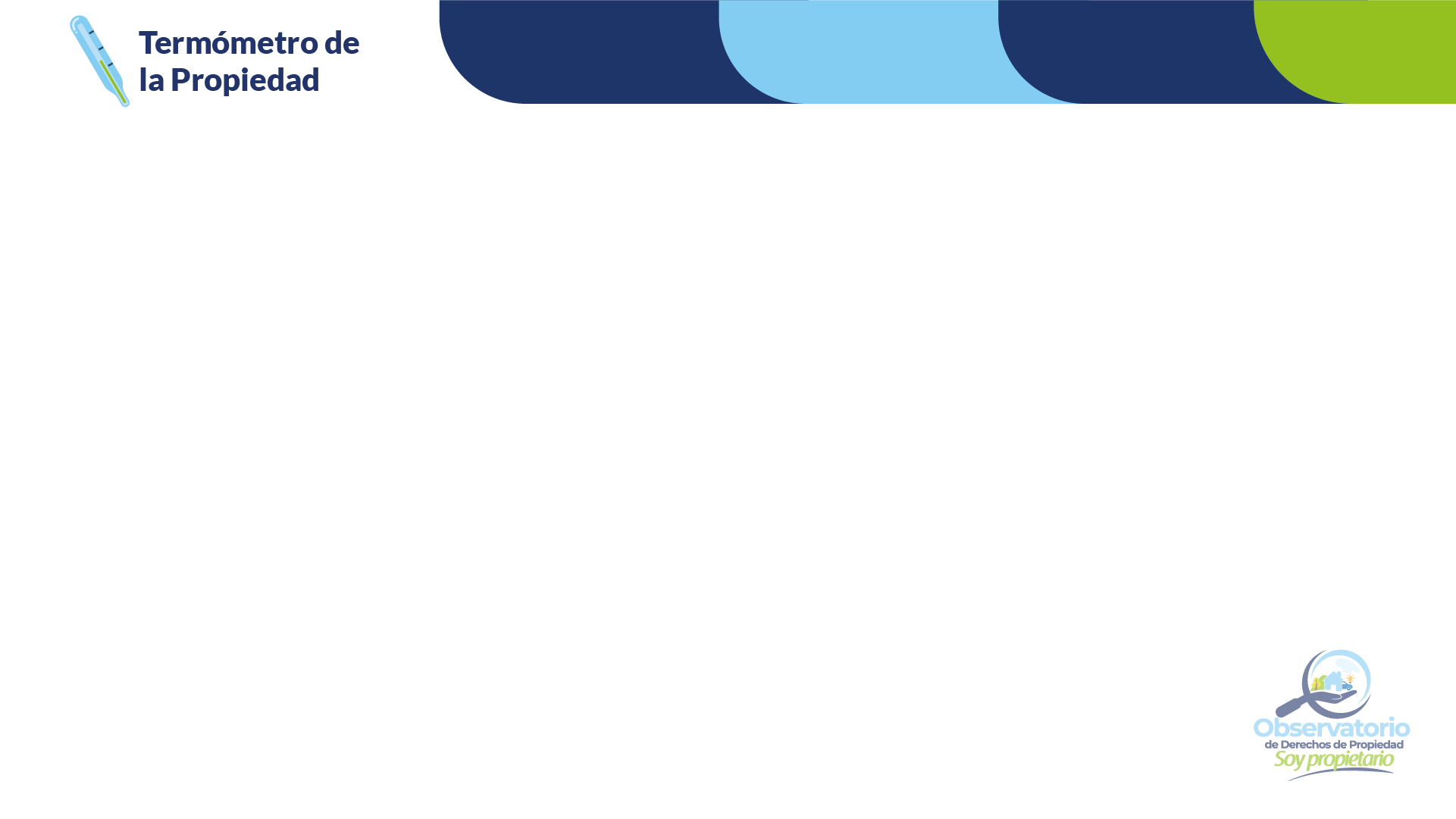 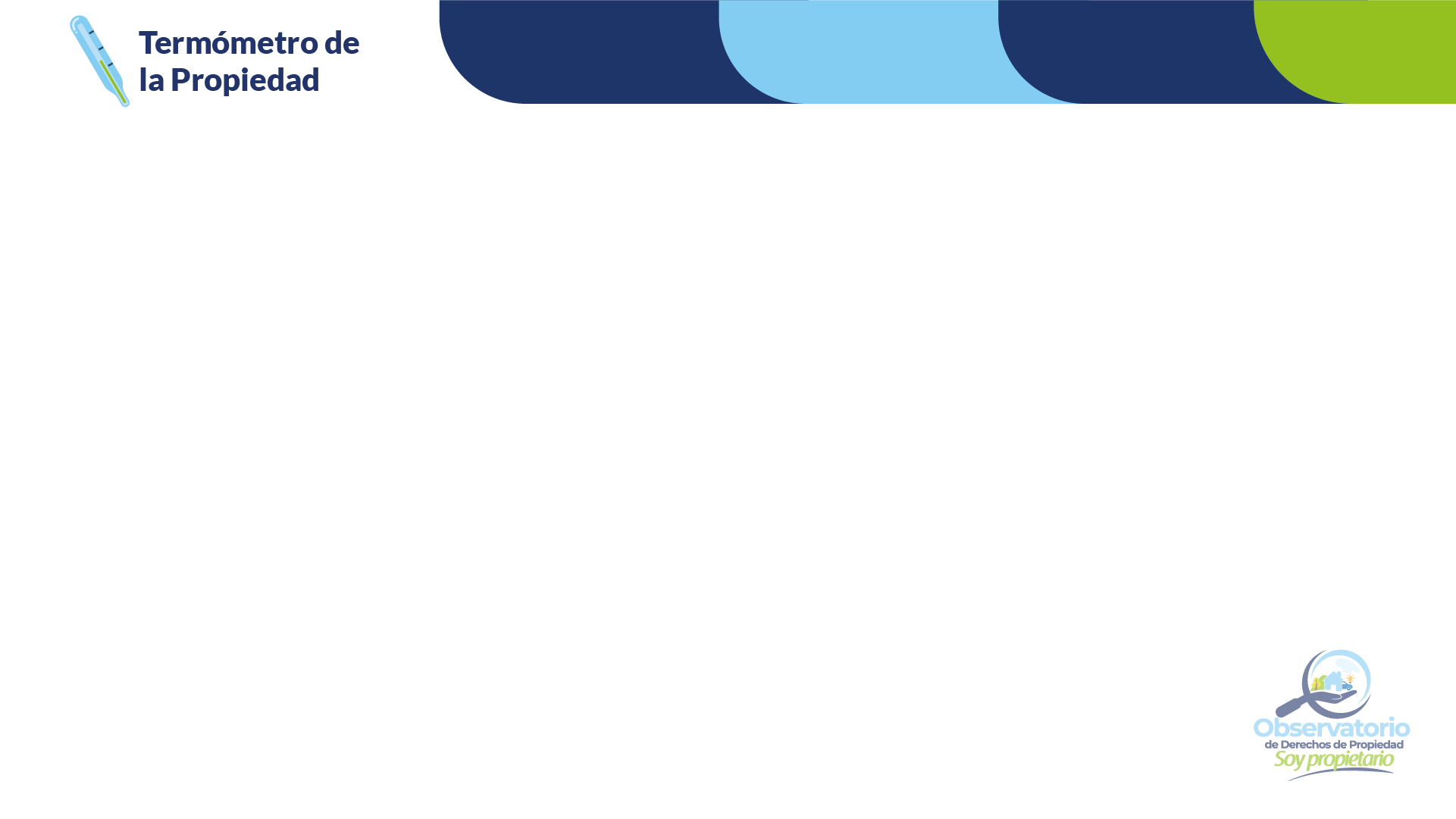 Principales departamentos en los que se registran denuncias por Delitos Contra la Propiedad Intelectual
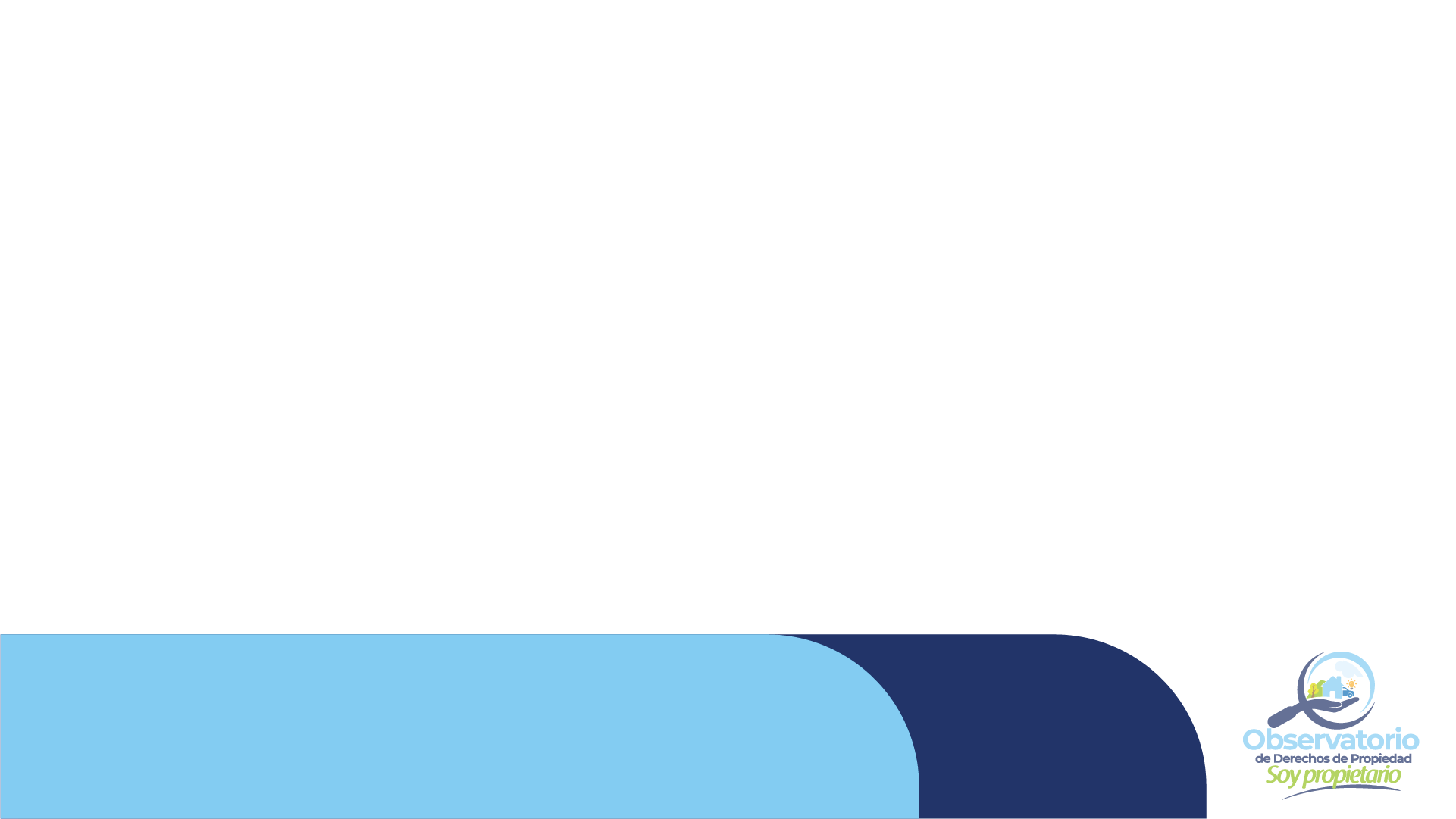 ACUSACIONES POR DELITOS CONTRA EL PATRIMONIO
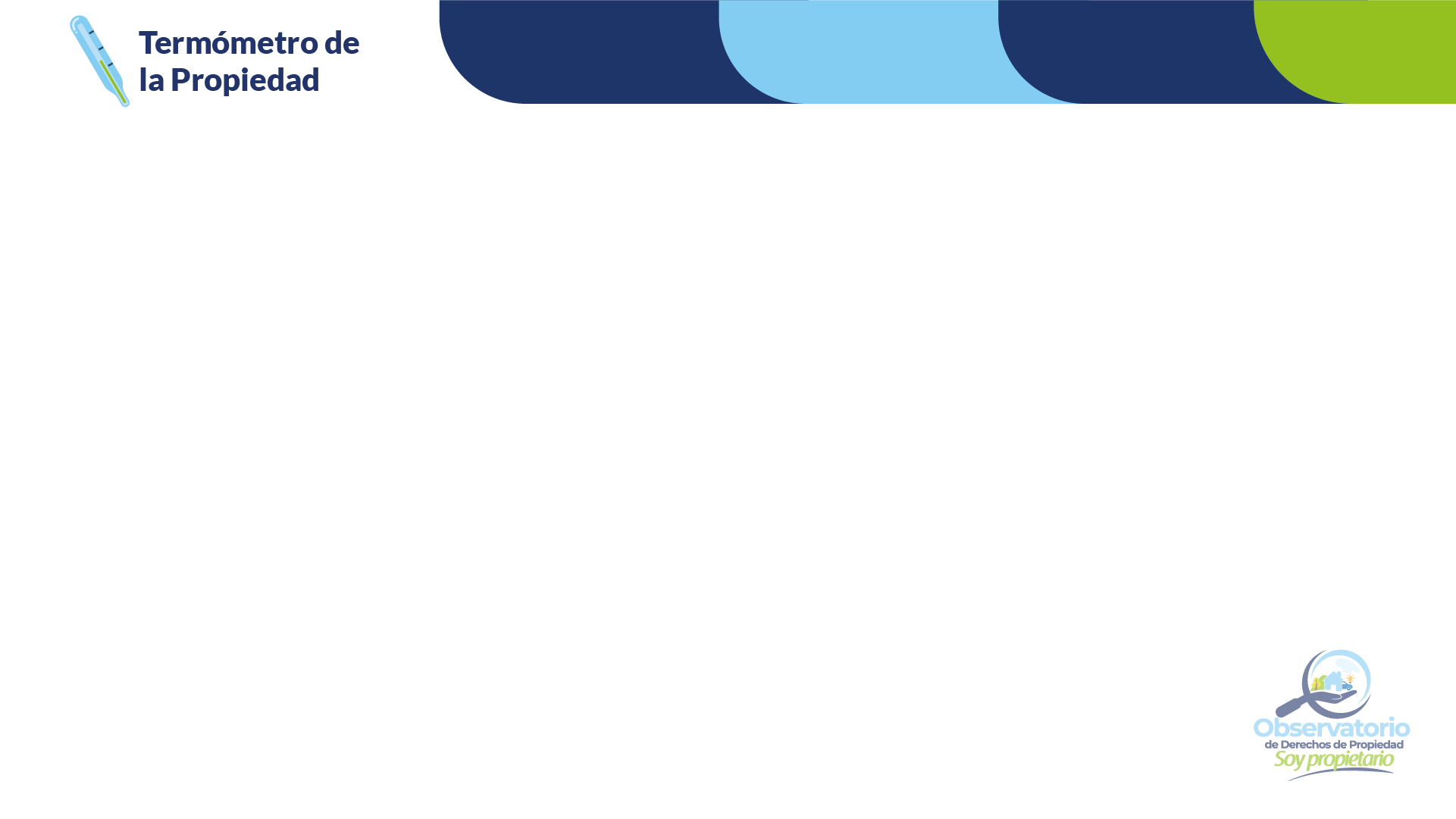 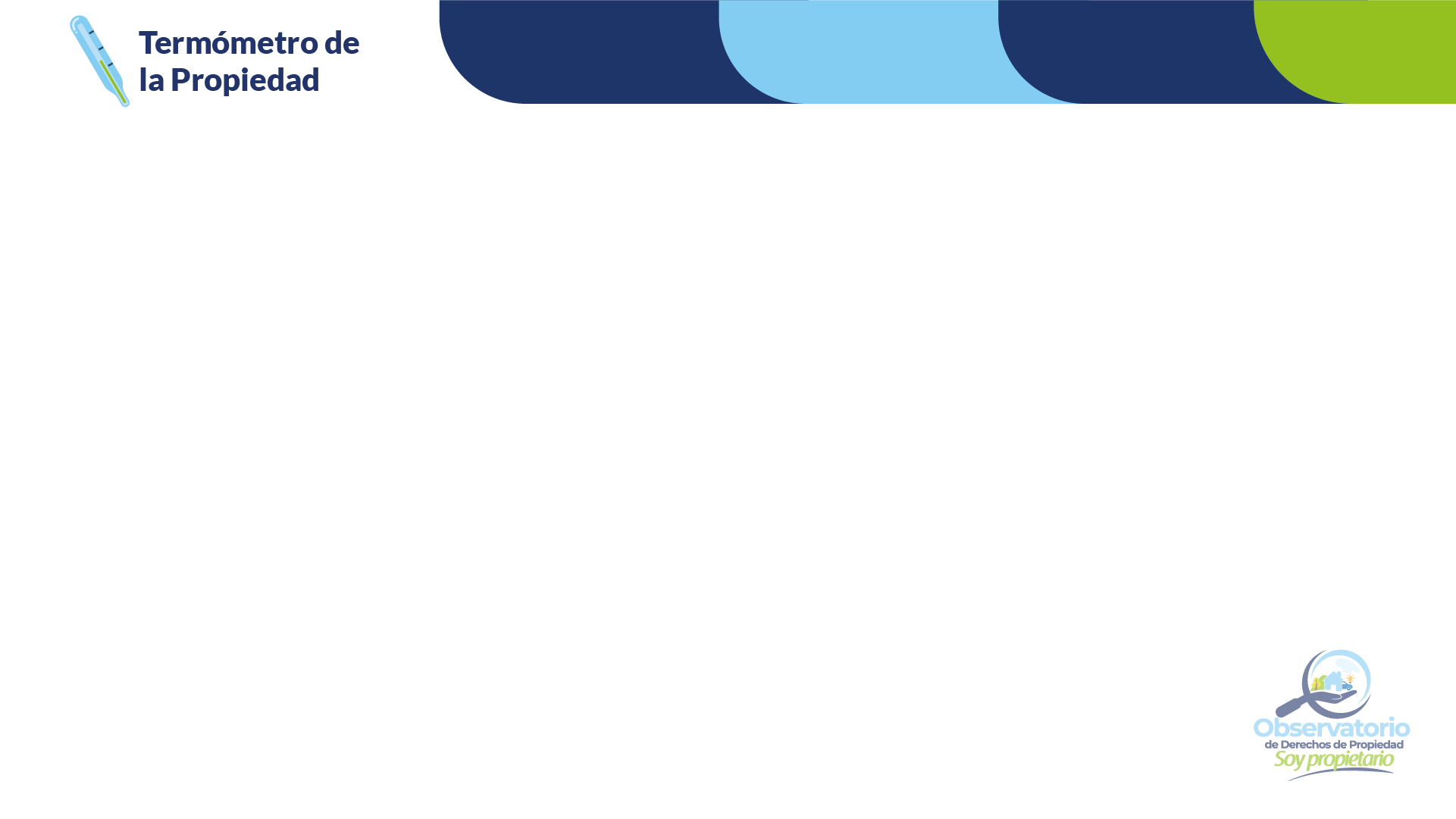 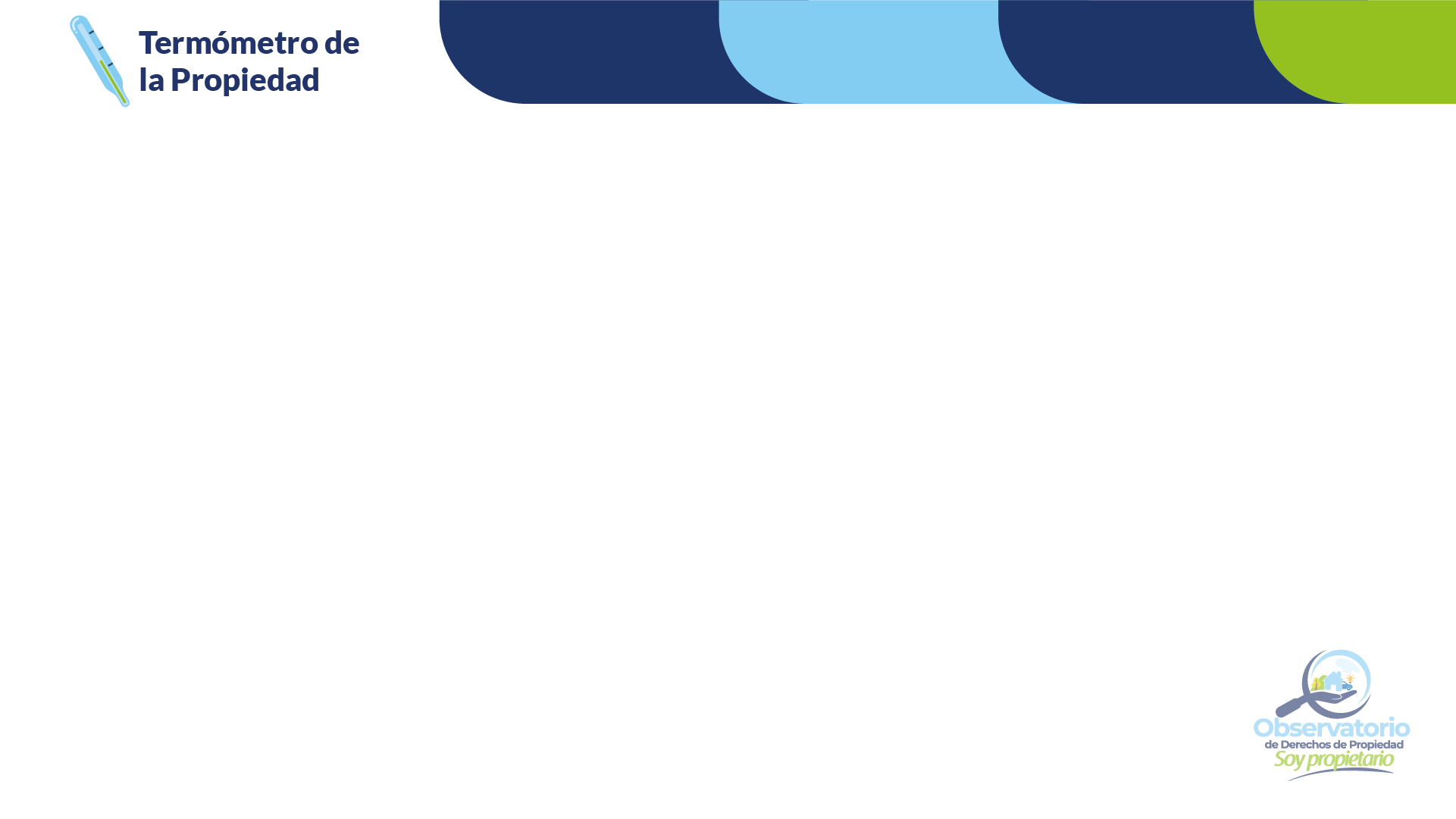 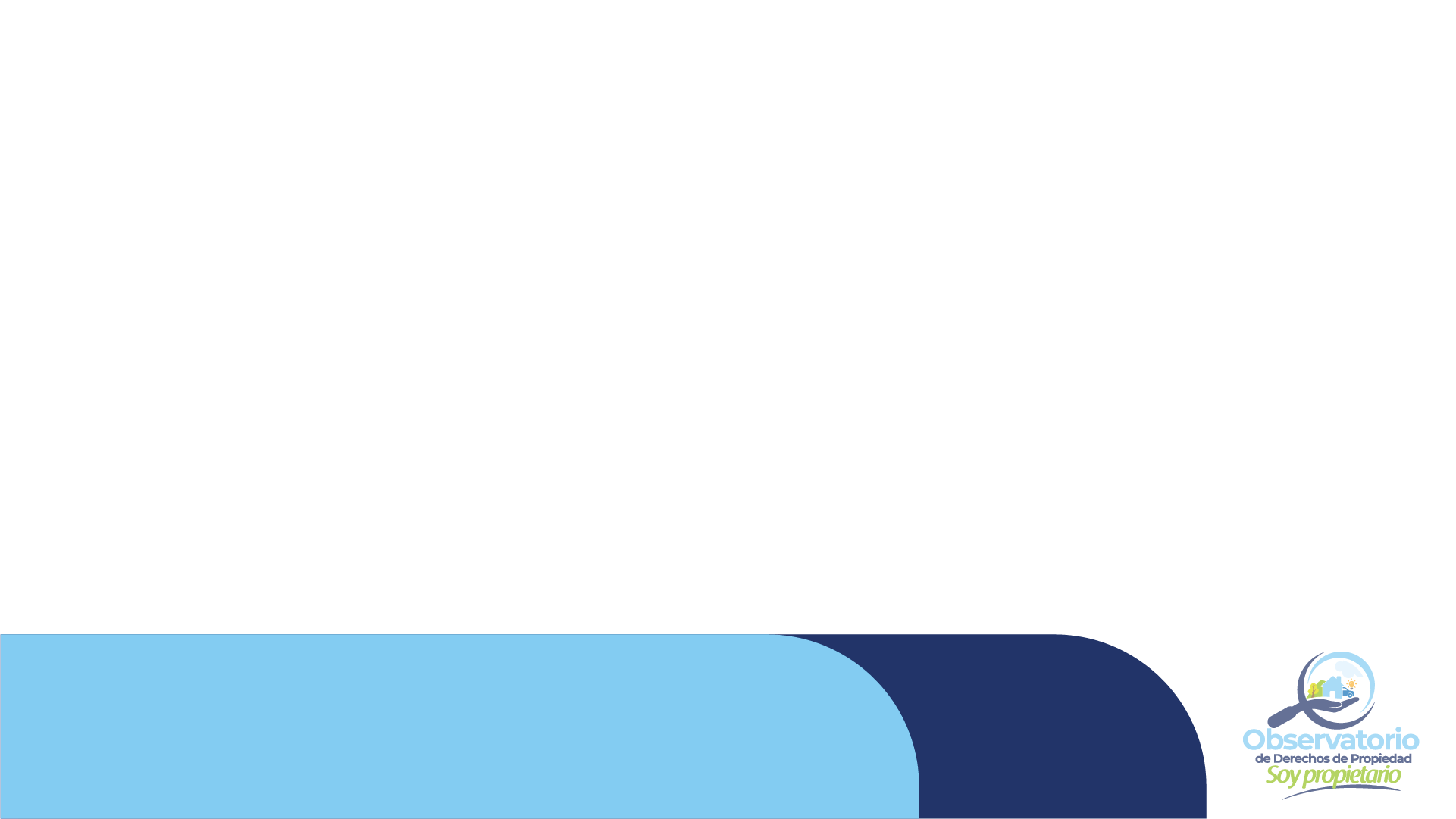 SENTENCIAS POR DELITOS CONTRA EL PATRIMONIO
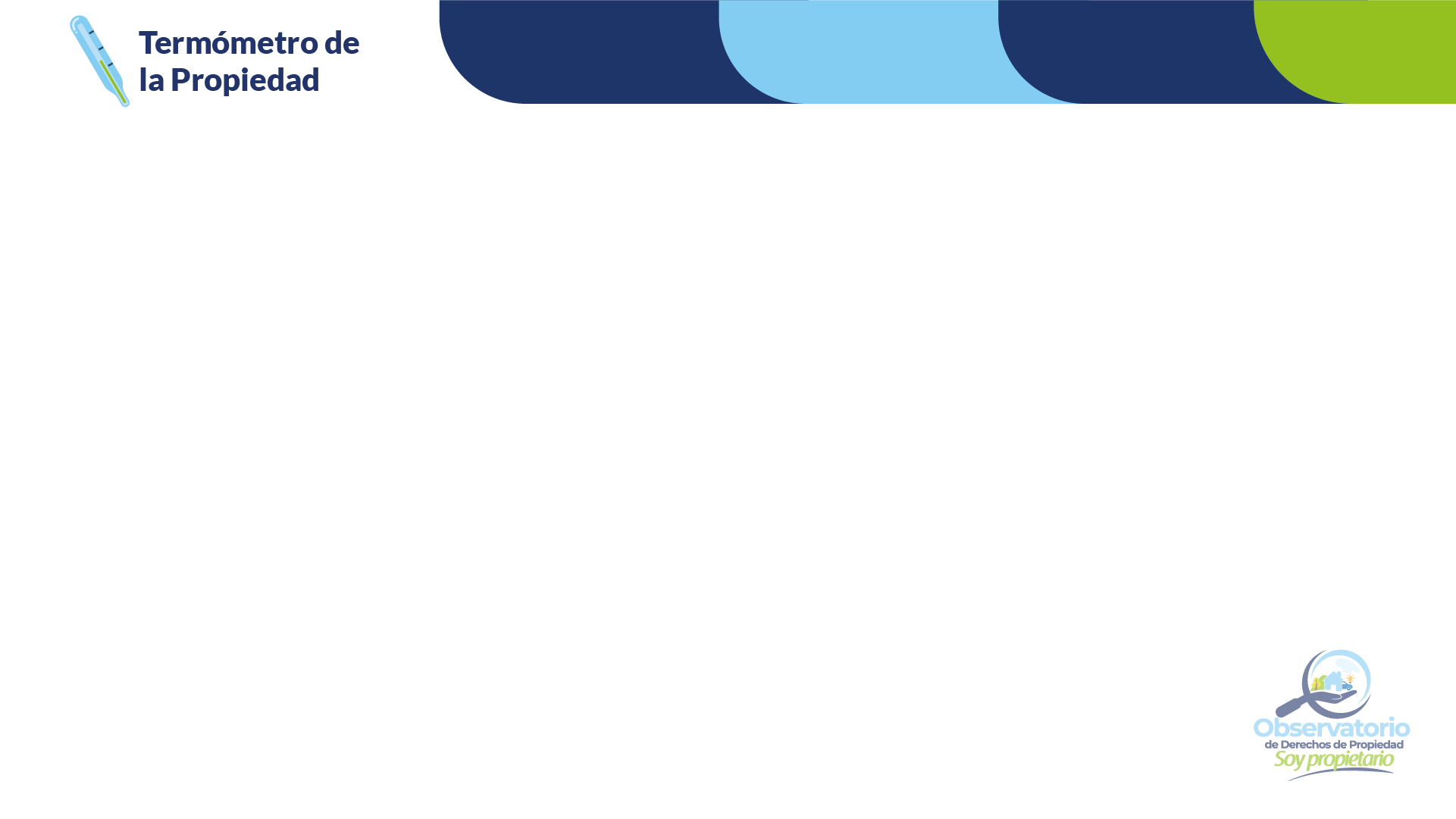 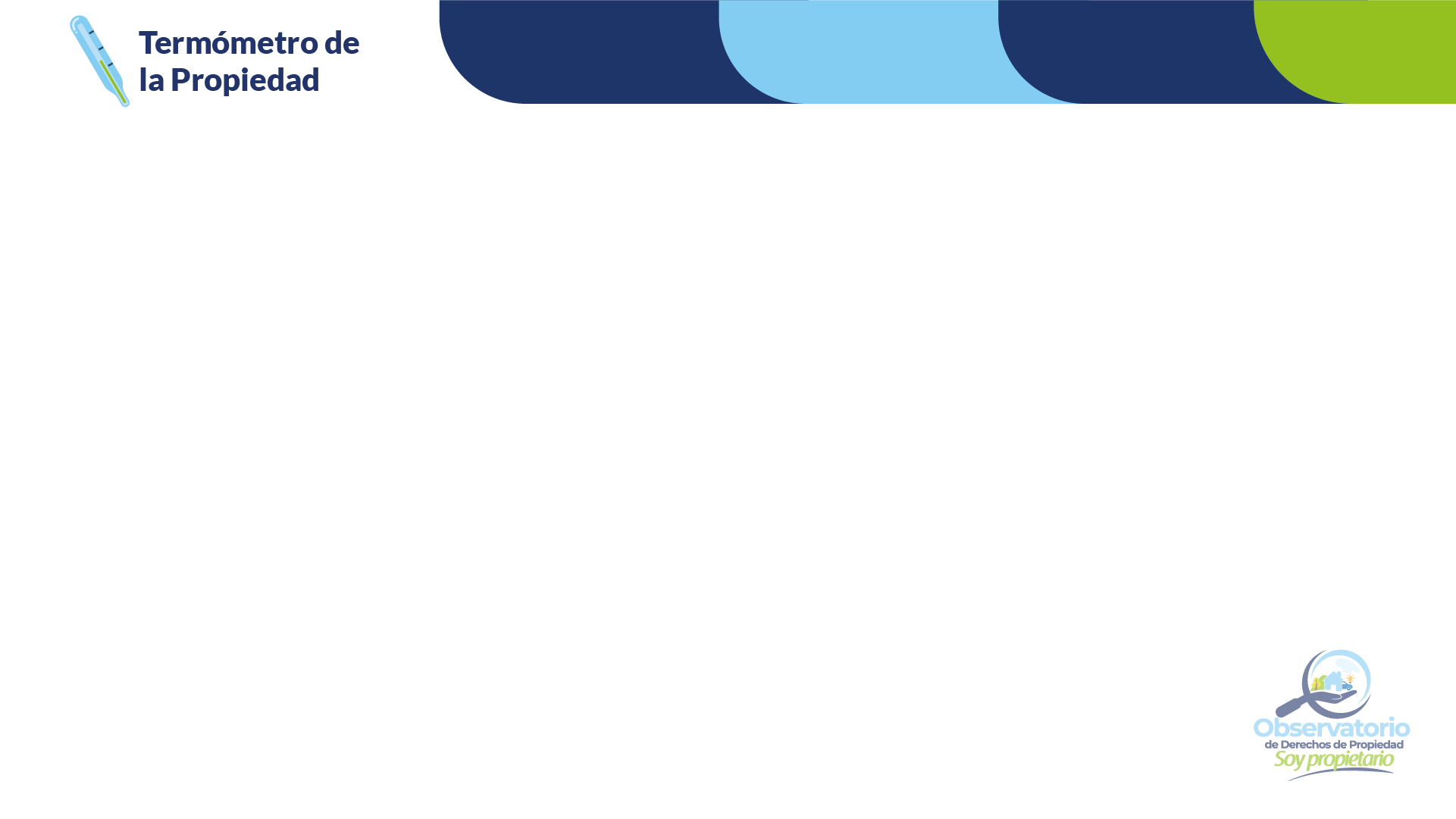 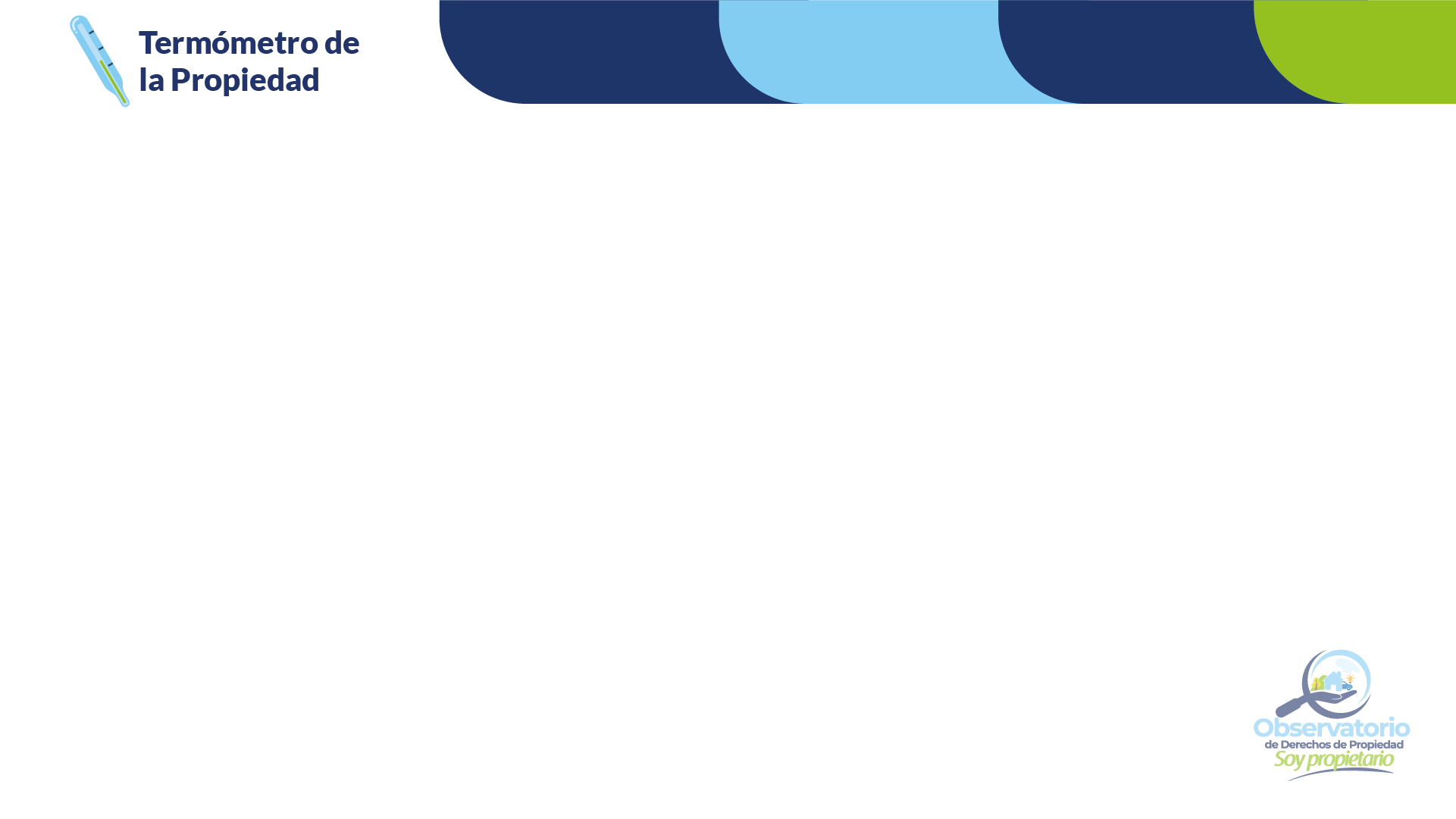 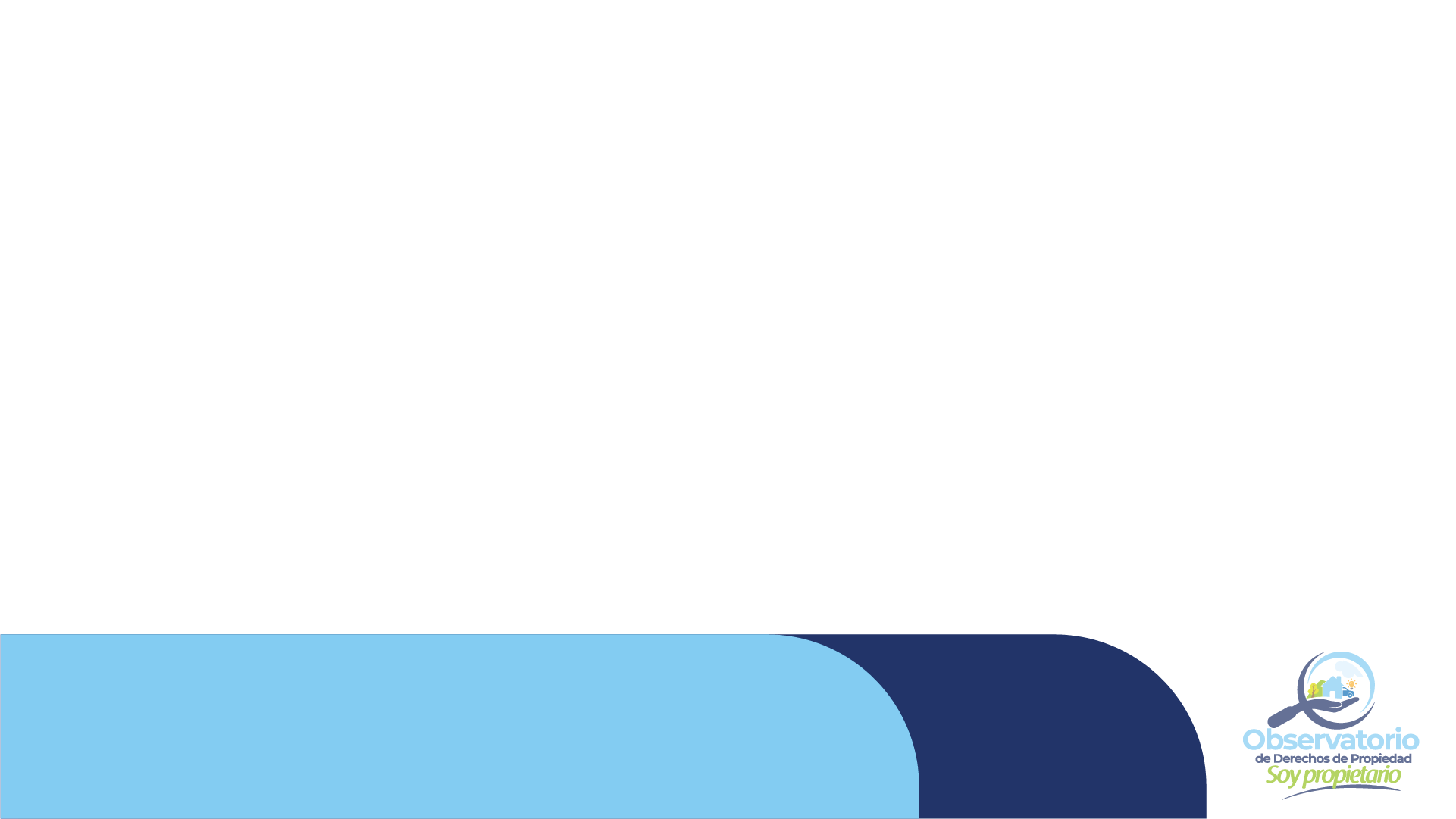 INFORMACIÓN MINISTERIO PÚBLICO, JUNIO 2021:
ACCESO A BASE DE DATOS